Unit 12
Christmas
WWW.PPT818.COM
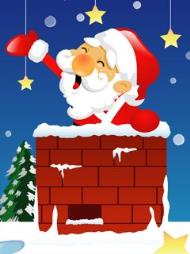 Christmas day falls on 25 December.
It is a festival in the West.
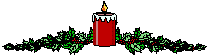 圣诞节的由来
The word“Christmas”is a combination of the words“
Christ”and“Mass”。“Christmas”这个词是“基督”和“弥撒”
的缩写，弥撒是教会的一种礼拜仪式。
耶诞节是一个宗教节日，
世人把它当作耶稣的诞辰来庆祝，
因而又名耶诞节。这一天，世界所有的基督教会都举行特別
的礼拜仪式。但是有很多圣诞节的欢庆活动和宗教并无半点
关联。又有人说耶稣诞生是在夏末秋初，并非圣诞之日。然
而，圣诞节究竟是否耶稣诞辰之日对于现代人来说已经不那
么重要，它就像我们的春节一样，大家相聚一堂，交换礼物，
寄圣诞卡，吃火鸡大餐，圣诞节是一个普天同庆的日子。
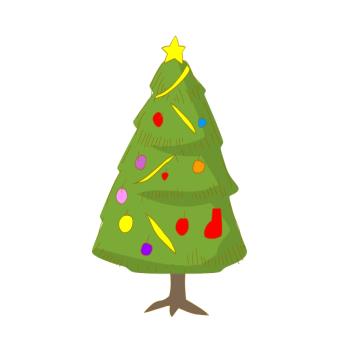 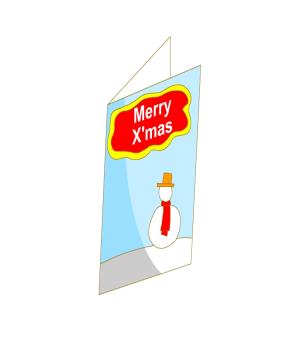 Christmas card
圣诞贺卡
Christmas/ˈkrɪsməs/
 tree圣诞树
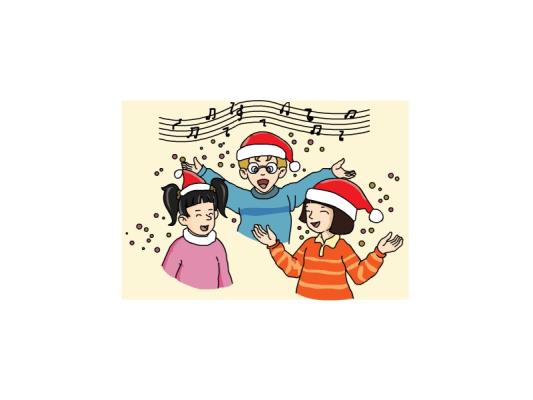 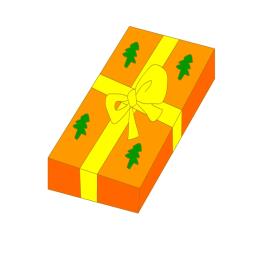 Present/ˈpreznt /
礼物
Celebrate/ˈselɪbreɪt /
      庆祝
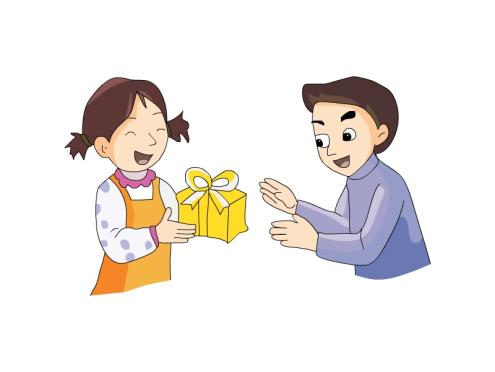 receive/rɪˈsi:v /
收到
People send Chritsmas cards to their friends.
人们送圣诞卡片给他们的朋友。
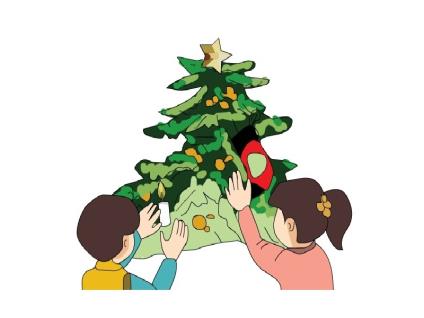 decorate/ˈdekəreɪt /
装饰
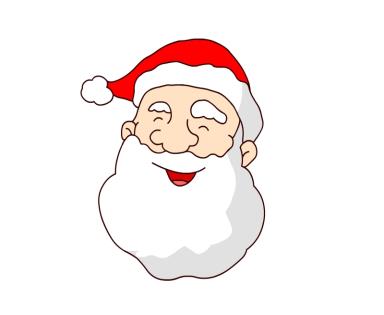 Santa Claus gives out 
presents to children.
圣诞老人分发礼物给孩子们。
Santa/ˈsæntə /Claus/klɔ:z /
圣诞老人
Christmas/ ˈkrɪsməs / father
问候
greet/gri:t /
Merry/ˈmeri / Christmas
to you
祝你圣诞快乐
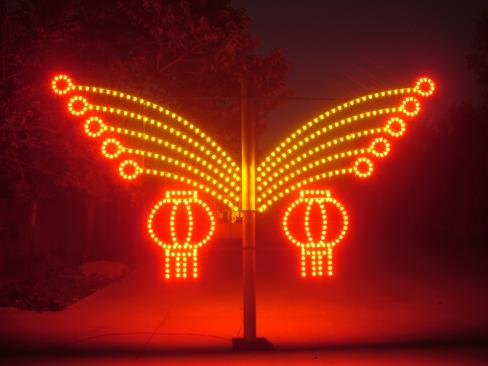 colourful/ˈkʌləfl /
 light/laɪt /彩灯
decorate Christmas trees with colourful lights 
and balls. 用彩灯和彩球来装饰圣诞树。
dress/dres / up 装扮；穿上盛装
dress up like Santa Claus  装扮成圣诞老人
New words
Christmas/ˈkrɪsməs /   greet/gri:t /问候
 decorate/ˈdekəreɪt /装饰
Christmas/ˈkrɪsməs/ tree圣诞树
colourful/ˈkʌləfl /light/laɪt /彩灯
present/ˈpreznt /礼物
dress/dres / up 装扮；穿上盛装
Santa/ˈsæntə /Claus/klɔ:z /圣诞老人
receive/rɪˈsi:v /收到
Merry/ˈmeri / Christmas圣诞快乐
Christmas     decorate        card      



   present      Santa claus      tree
Magic Eyes火眼金睛
Christmas
decorate
card
present
Santa Claus
tree
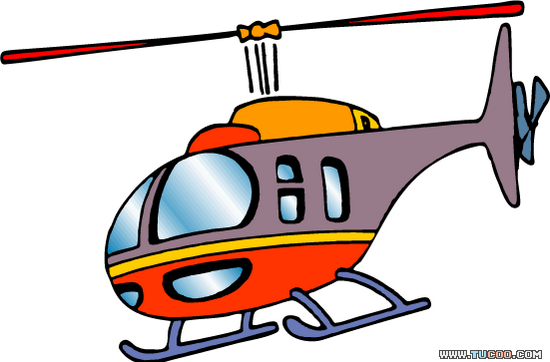 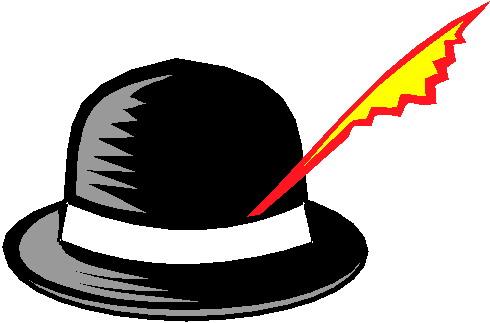 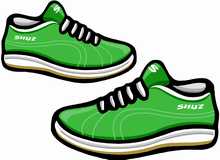 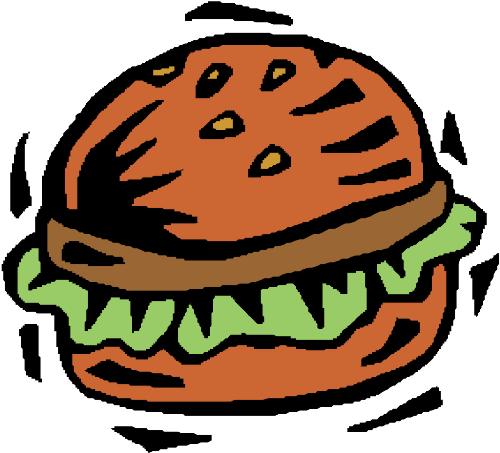 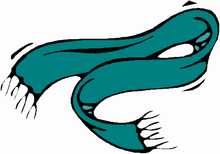 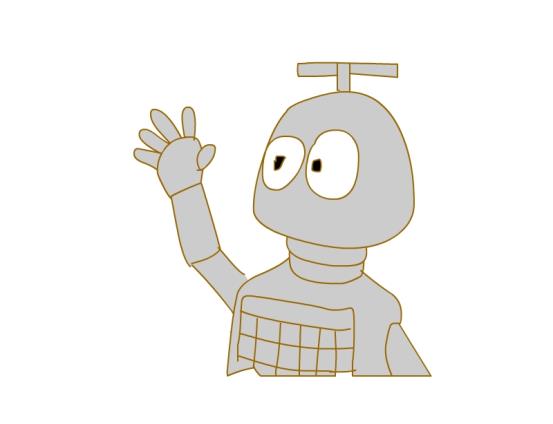 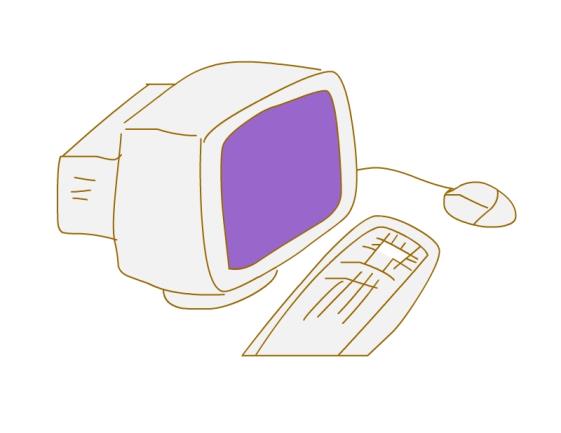 What present can you see?
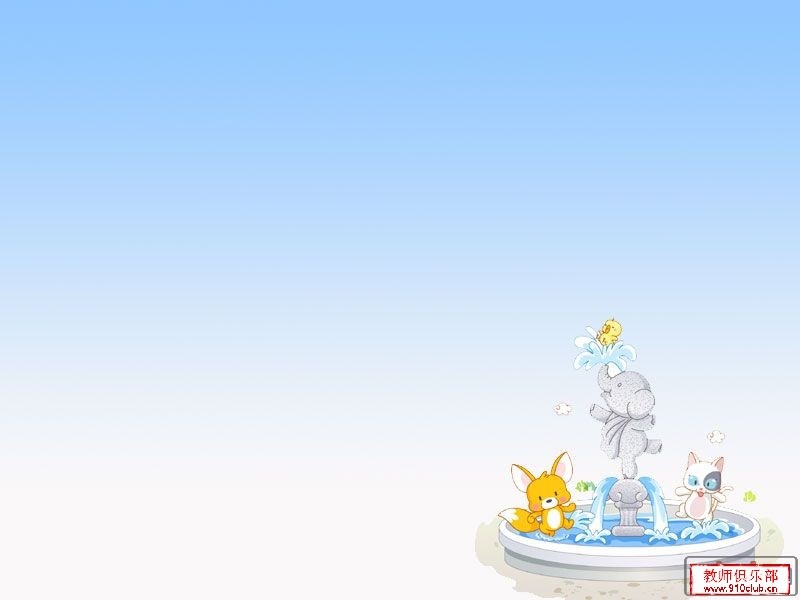 What present do you want?
I want a/some _________.
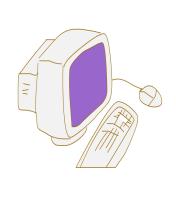 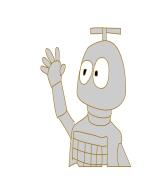 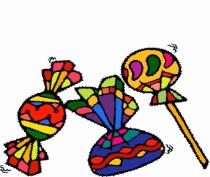 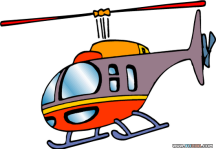 robot/ˈrəʊbɒt /
computer
toy plane
sweets
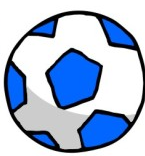 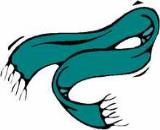 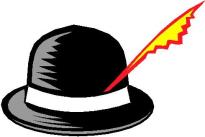 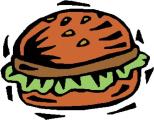 scarf
hat
football
hamburger
Here is  present for you.
Here is a computer for you .
一,Read A quickly, then  answer questions:
When is the Christmas Day?
Christmas falls on 25th December.
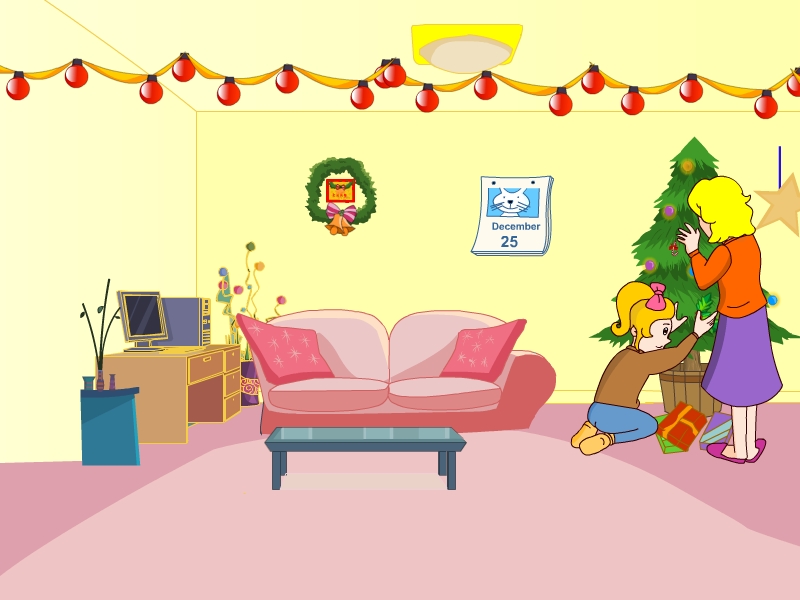 在
放置
Christmas day falls on 25 December. People put up a
Christmas tree in their home.
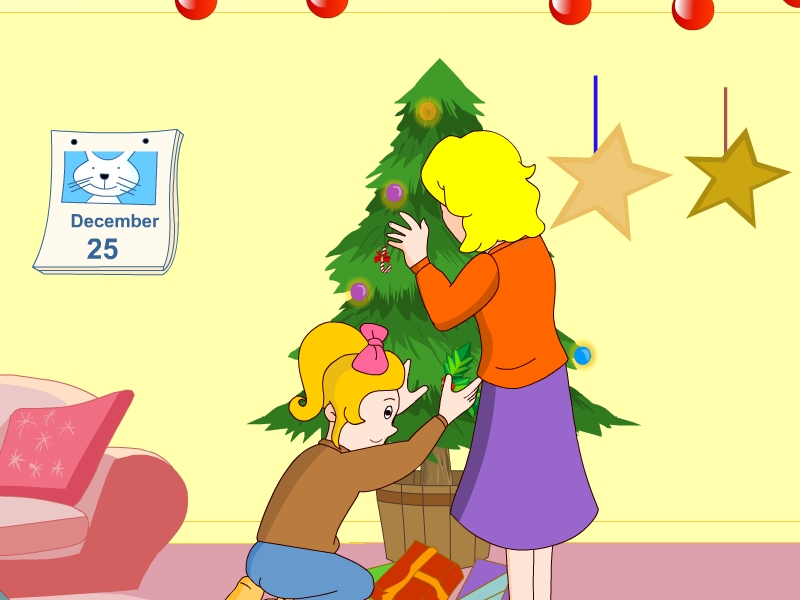 礼物
They put presents 
for family and friends 
under the Christmas 
tree.
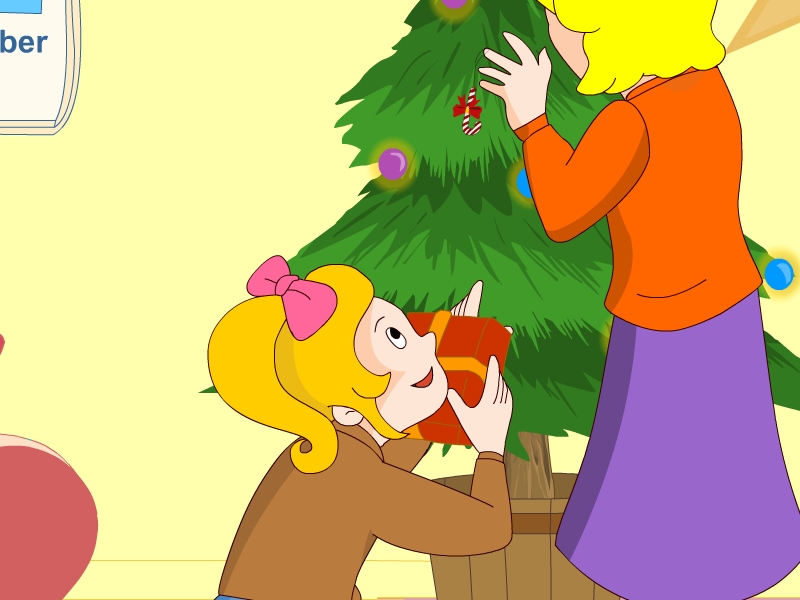 又
It’s Christmas again!
 I can’t wait to open my present.
等待
You can open it on Christmas day.
1  Which day is Christmas Day?
    A:It falls on 25th of December
    B:It falls on 24th of December

2 People ________ a Christams tree in their
  home.
   A:放置    B:拾起

3 Where do People put present 
   for their family and friends?
   A: on the Christmas tree.
   B: under the Christmas tree.
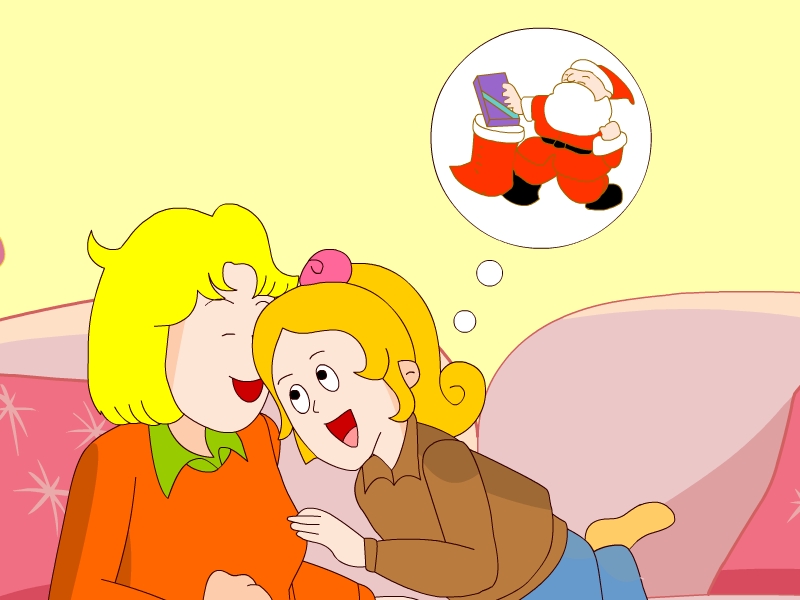 Santa Claus or Father Christmas
will go to each house. He leaves
Presents for the children in their
Stockings.
长筒袜
1  Who is Father Christmas?
Santa claus.
2  What will the Santa Claus do ?
He will go to each house.
3 Santa claus leaves presents for the children
   in their __________
   A: school bags
   B:  stockings
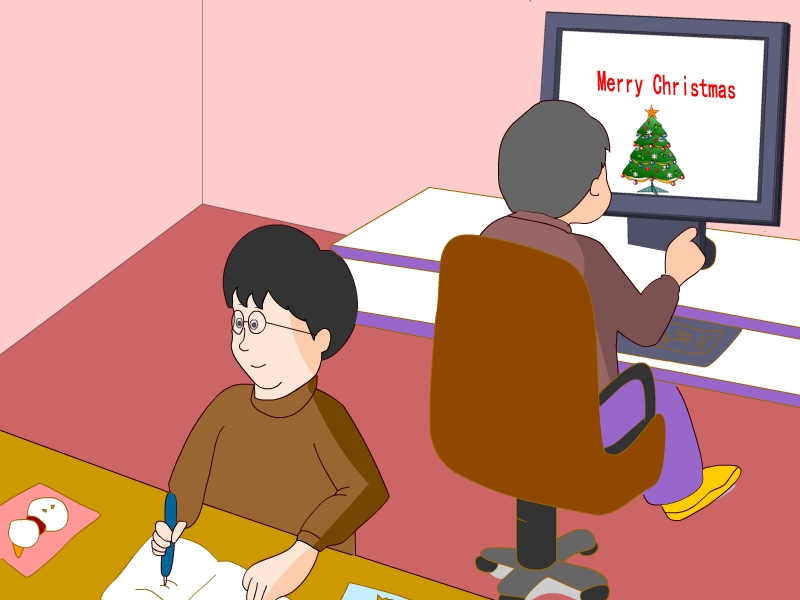 People send Christmas cards to
their friends to wish them a
“Merry Christmas”.
1  How do People wish each other?
Send cards to their friends.
2 On Christmas, you should 
   say ________________
   to others.
Merry Christmas!
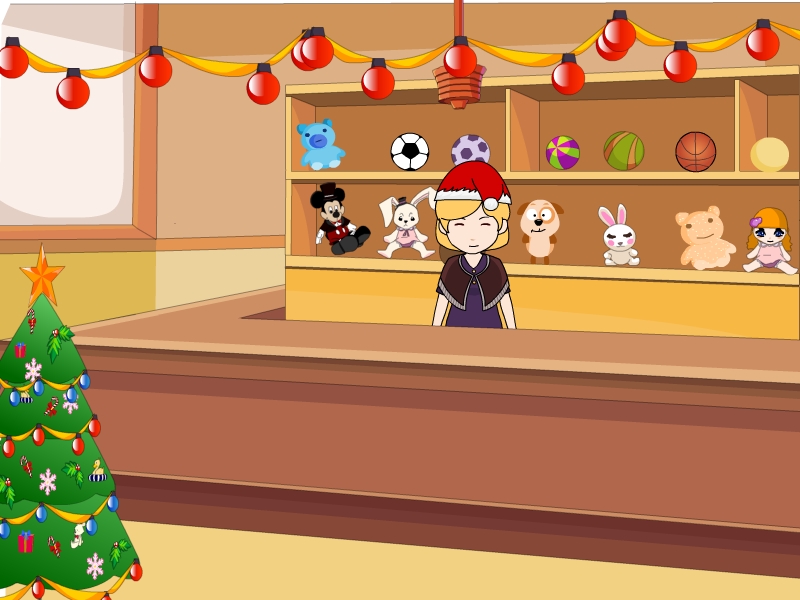 People buy a lot of things for Christmas.
in big shopping centers, Father Christmas
gives gifts to children.
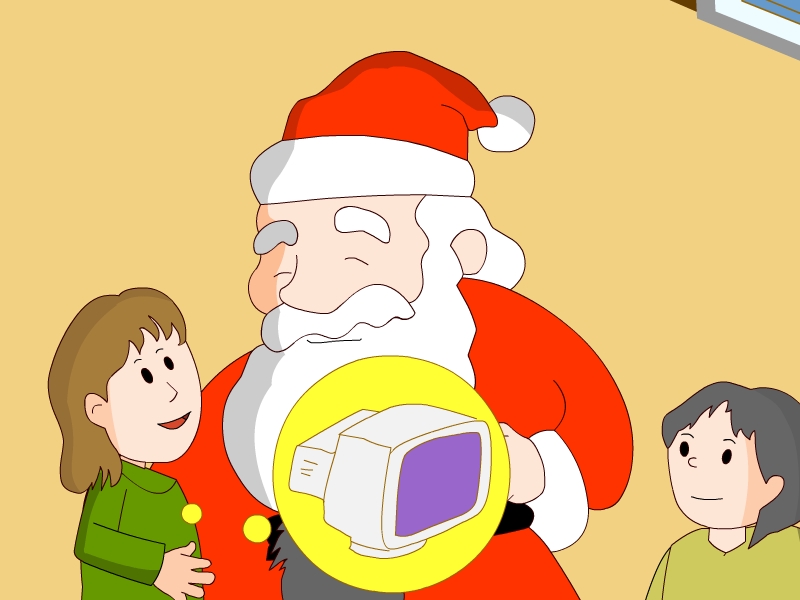 What present do you want?
I want a computer
I want a bike.
I want a robot.
Watch A carefully, then finish part C:
1 When do People celebrate Christmas?

2 What does Father Christmas do in the shopping centre
   at this time of the year?

What does Father Christmas do at Christmas?

 Who is Father Christmas?
Let' learn
Homework
1 熟读A部分。
2 抄写单词4遍，中文一遍。
3 准备好一份圣诞小礼物。